Investigating Central Pit Craters in the Northern Hemisphere of Mercury
By: Curtis Dankof

Mentor: Dr. Nadine Barlow

Northern Arizona University
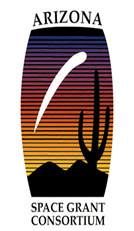 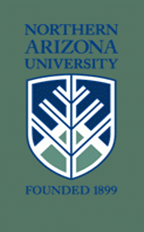 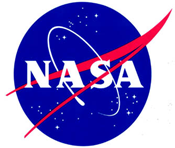 Central Pit Craters
A crater which contains a central depression
Floor Pit- directly on the floor
Summit Pit- on central rise/peak
Mars





		
Mercury	Floor Pit		         		Summit Pit
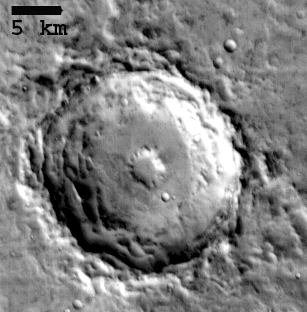 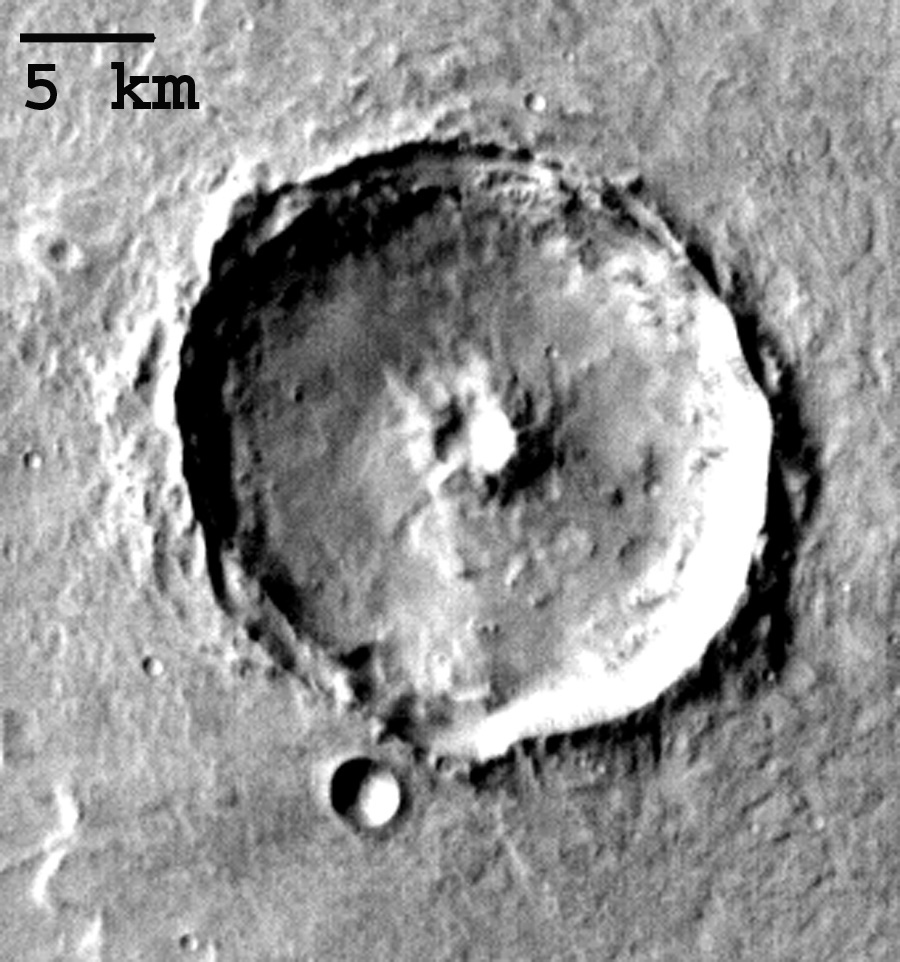 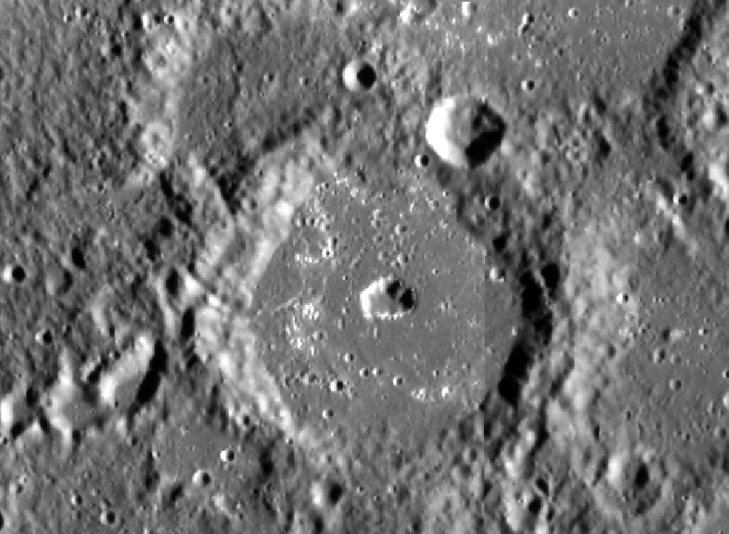 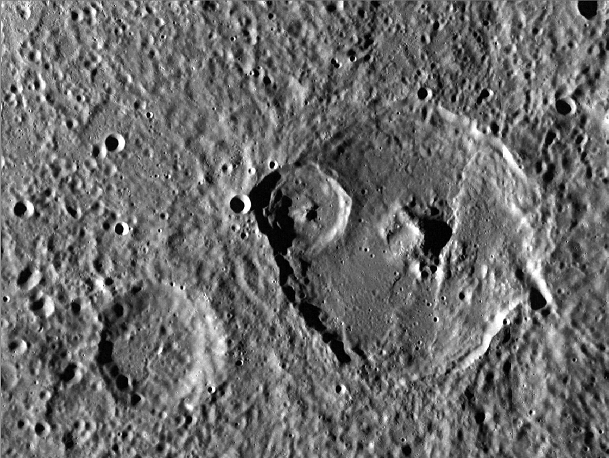 10 km
Formation
Impact-induced vaporization of subsurface volatiles
	(Wood et al., 1978)
Excavation into weaker (possibly liquid) subsurface layers 
	(Croft, 1983)
Collapse of material weakened/brecciated during crater formation 	(Croft, 1981)
Collapse of central peak in weak targets
	(Greeley et al., 1982)
Drainage of melt into sub-floor fractures
	(Senft and Stewart, 2011; Bray et al., 2012; Elder et al., 2012)


Mercury is volatile-poor
Volcanism/Gas Release
Collapse of magma chambers
Volcanic past


Release of gaseous material
Sulfur vaporizing on surface
Recent formations
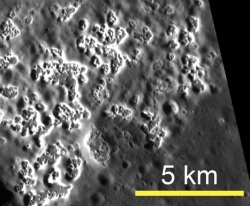 Project Objectives
Objective is to compare to outer bodies
Mars, Ganymede, Callisto

Similarities in formation?

New mechanism altogether?
Geographical Distribution
Prevalence
Geographical region
Elevation
Latitude/Longitude
Geologic Unit

Insight into composition of Mercury
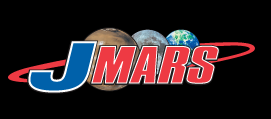 JMARS Program
Utilized the JMARS Program
3-point routine
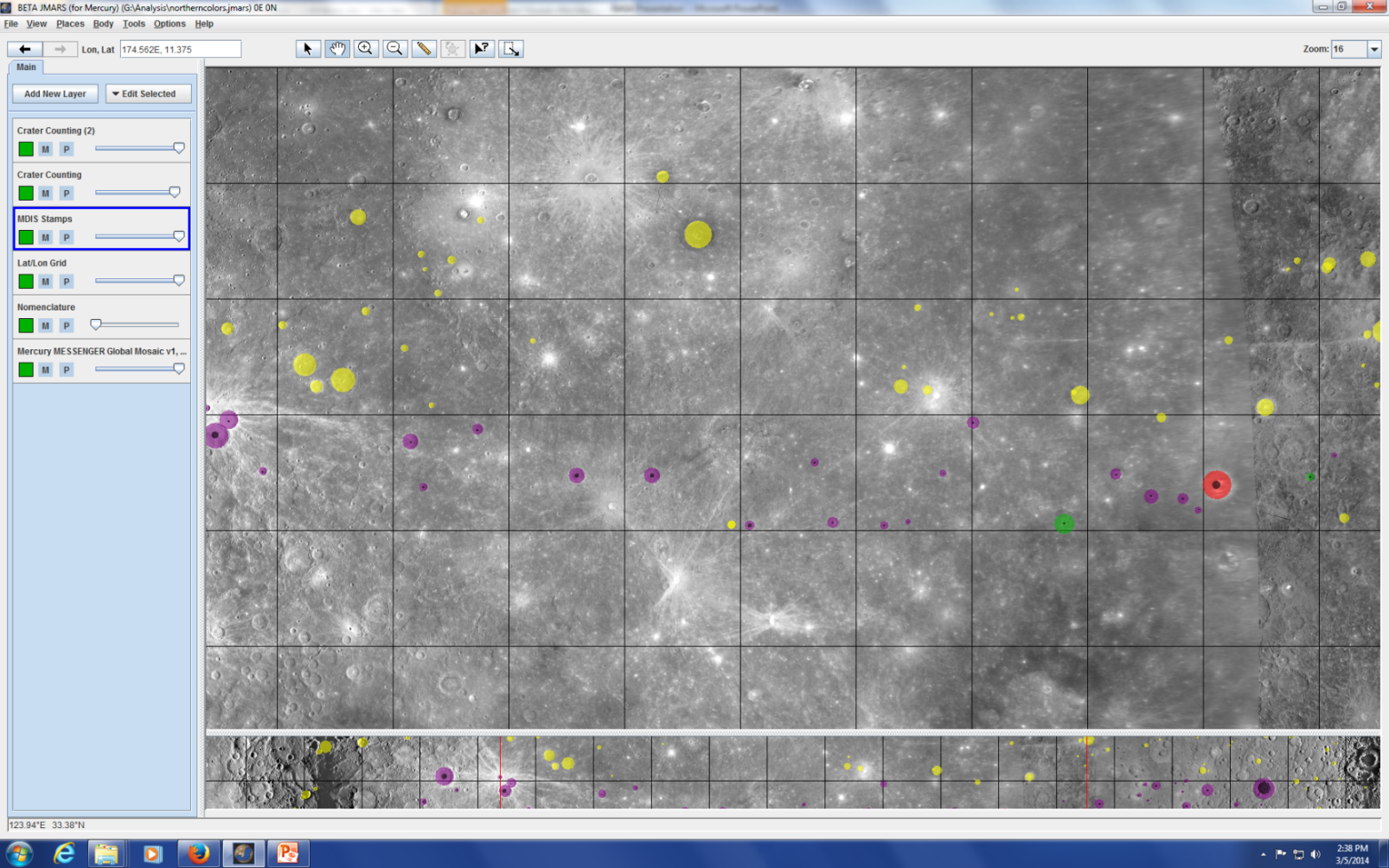 Data
Mercury Dual Imaging System (MDIS) from MESSENGER
Crater diameter > 5km
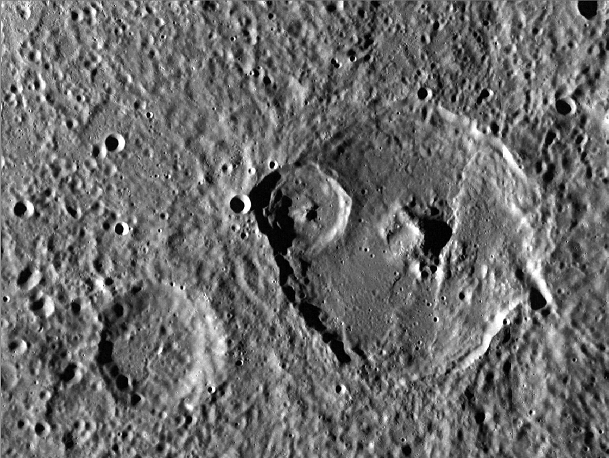 Acknowledgements
Thank you to:
Dr. Nadine Barlow
Kathleen Stigmon
NAU/NASA Space Grant
ASU for JMARS
MESSENGER Team
Arizona Space Grant Consortium
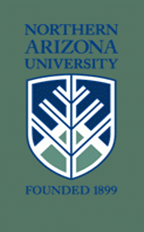 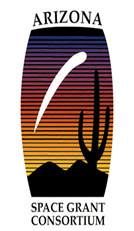 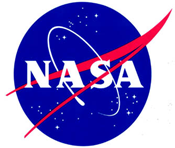